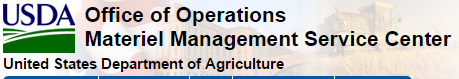 CUSTOMER ORDERING 
QUICK REFERENCE GUIDE
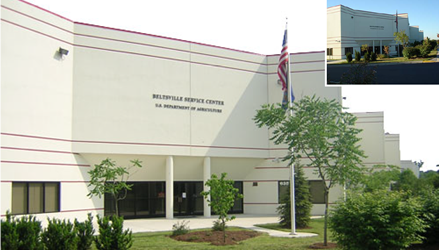 June 27, 2016
Access the Internet and type the following web address into address bar:  https://www.bsc.usda.gov/
2.   Click on Login (left side of the page)
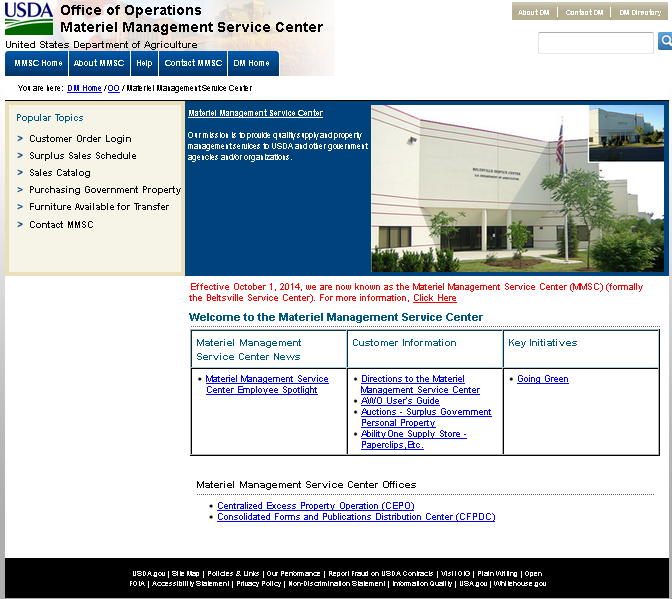 Enter your E-Auth User ID and Password if you do not have a LincPass.  Press Login.
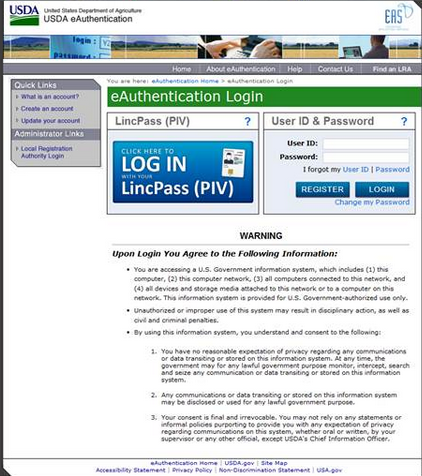 Enter E-Authentication User ID and Password
Or click on Digital Signature or PIV and enter your PIN.
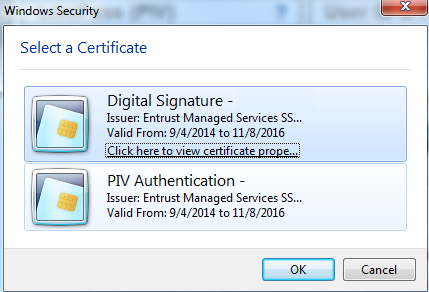 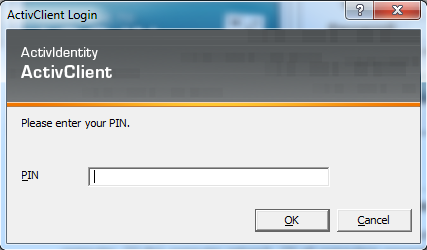 5. To place an order, Click on Create Sales Order.
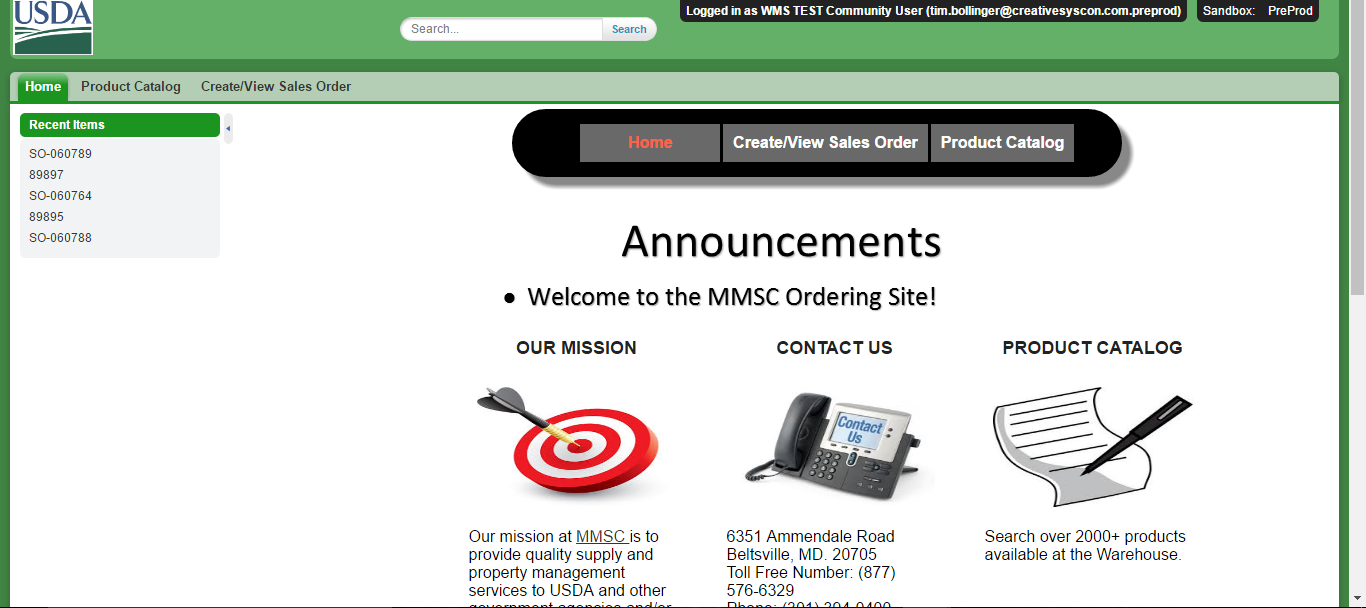 6.  Click on New Sales Order.
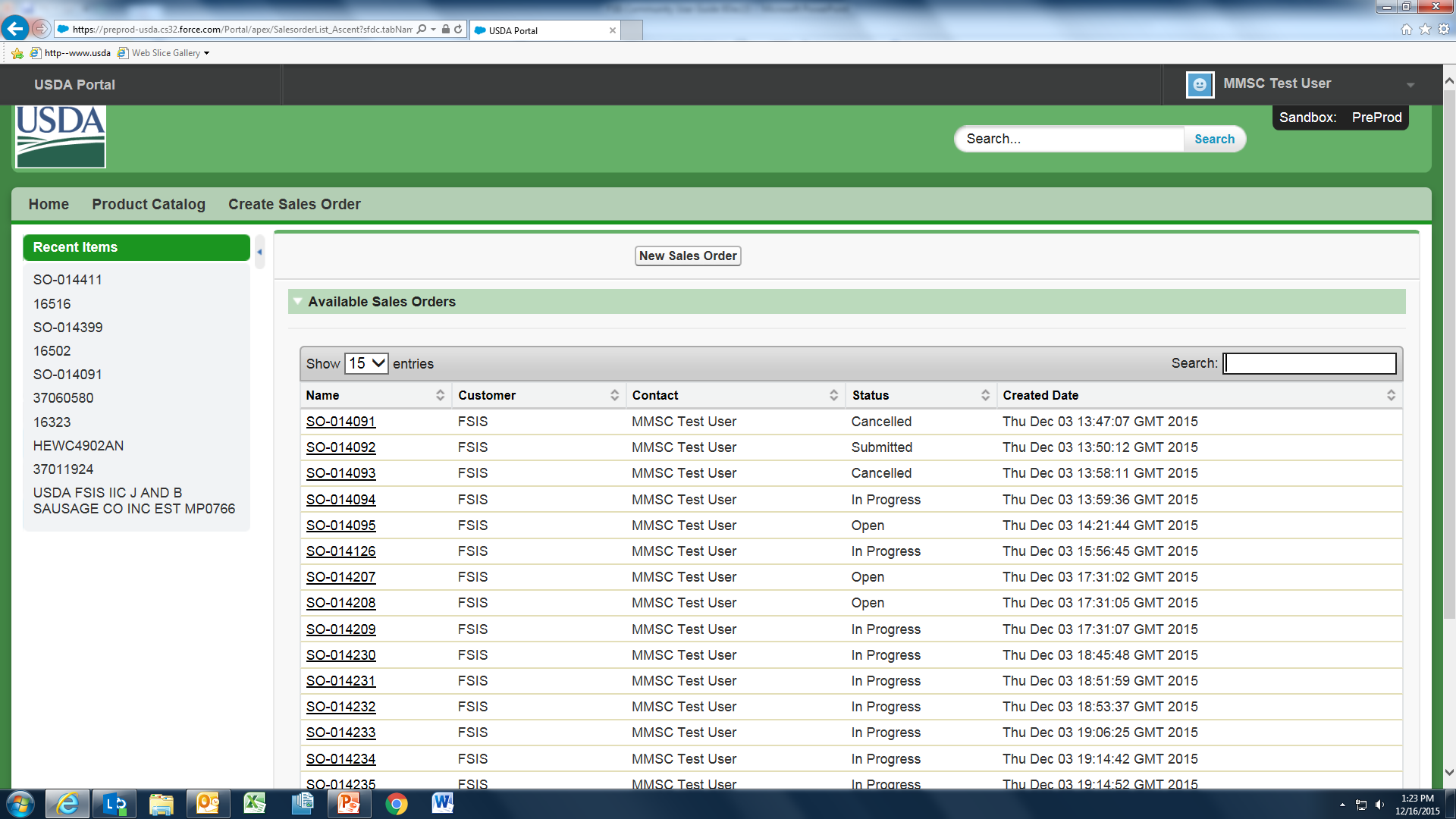 7.  A new Sales Order (SO-014413) will be created for your order.  Scroll to the bottom of the page and click on Add New Item.
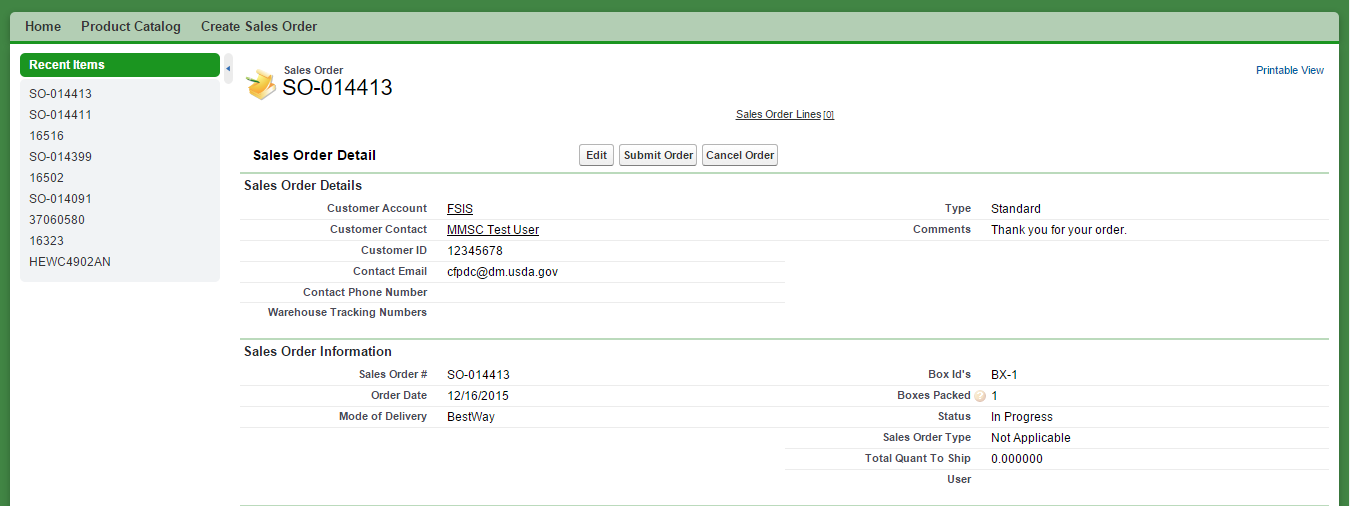 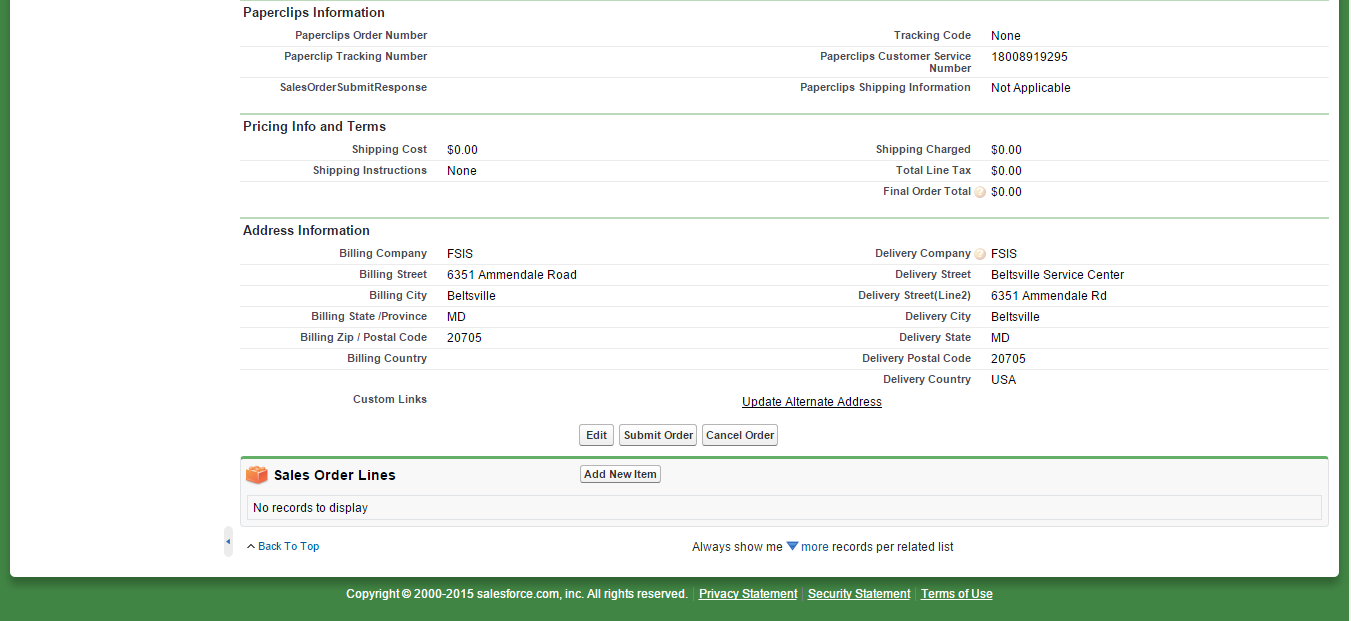 8.  In the Filter field, enter the form name or description.  Click on Apply Filter.  Select the product (Name) to add.
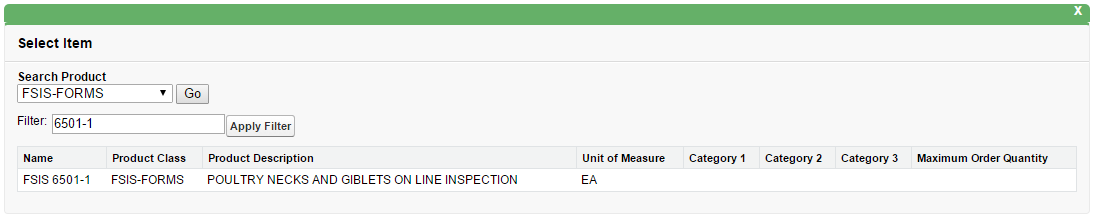 9.  Next, the product selected will appear in Item # field.  Enter the quantity (delete 0.00000 and enter whole number such as 3 or 10).
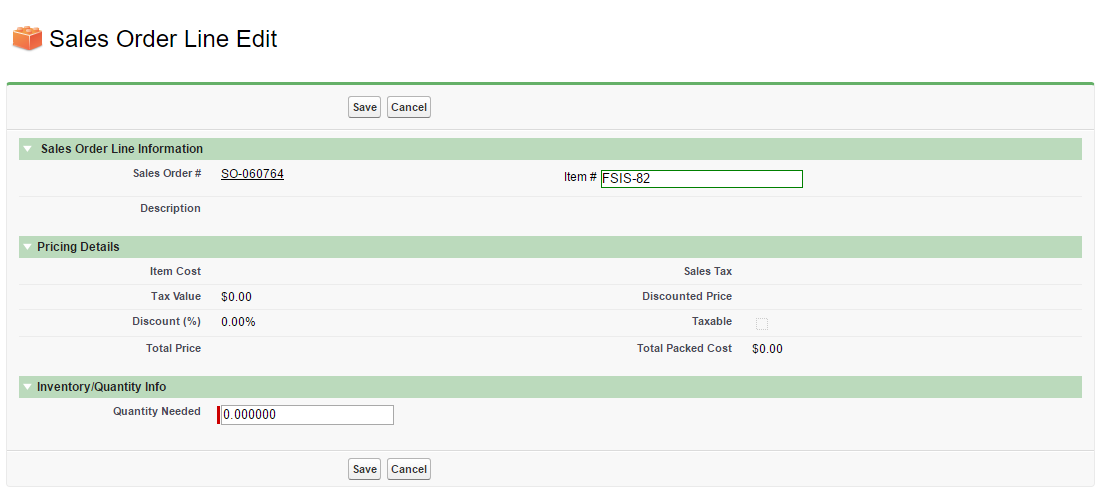 Note:  A pop-up box will appear each time you have saved an item on your order.  It is a reminder that you must click Submit Order when finished. Click OK.
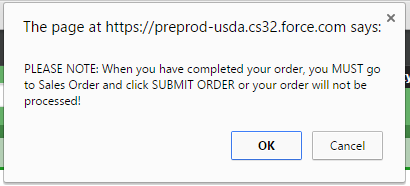 10.  Scroll to bottom of page and you will see item added.  To add more items to order, repeat steps 7-9.
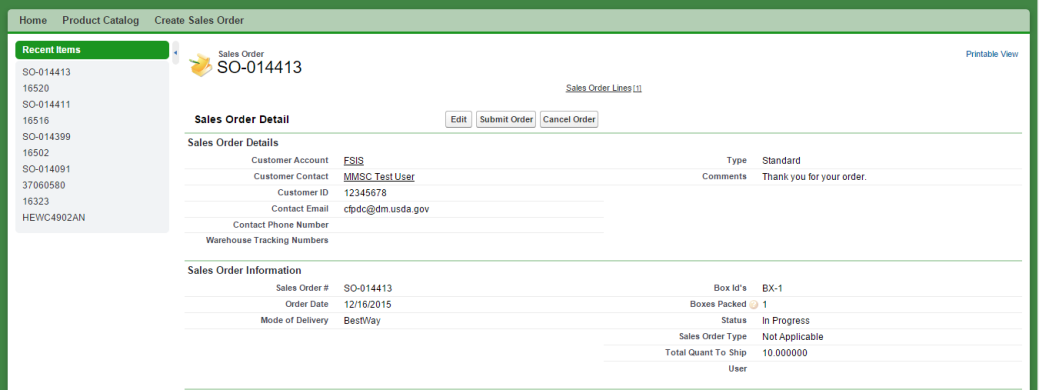 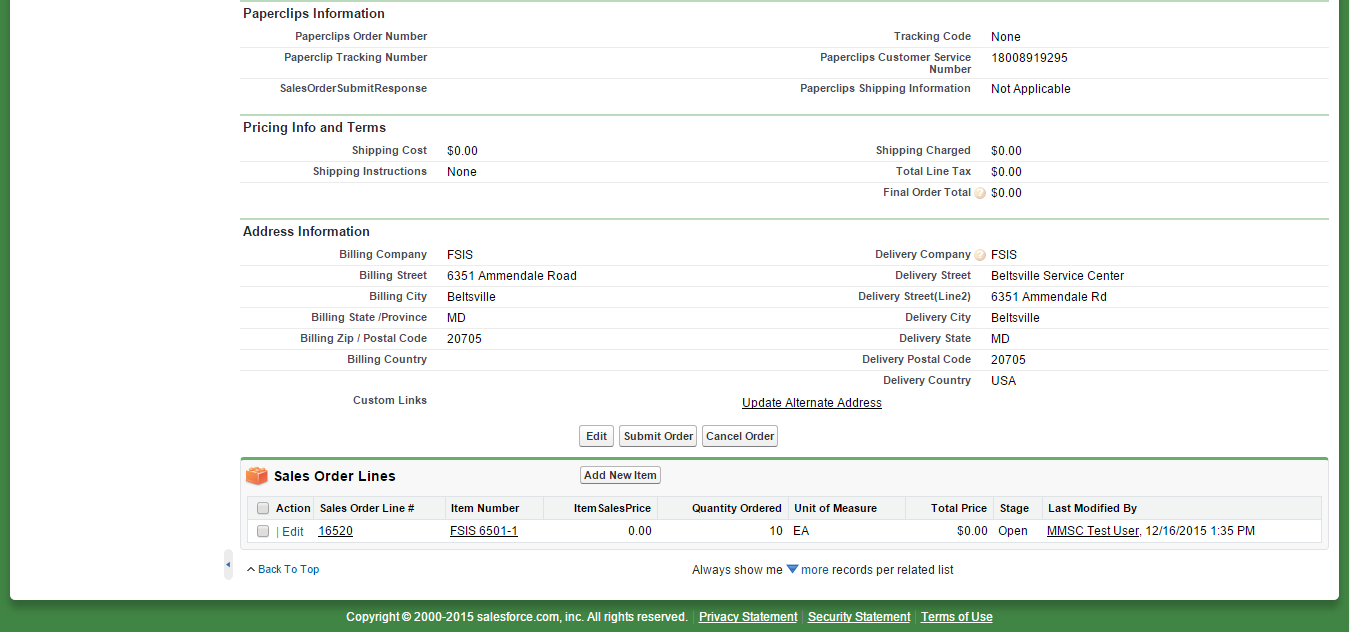 11. When you are ready to send your order, Click Submit Order. REPEAT, CLICK SUBMIT ORDER. Once again, YOU MUST CLICK on SUBMIT ORDER or your order will not process!
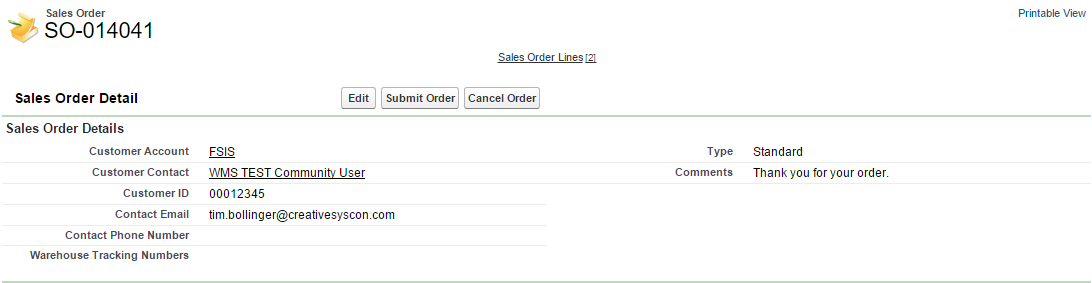 12. Next, you will receive a Pop-Up box, letting you know where the order will be shipped. If the Address is correct, Click OK and your order will be submitted.

If the Address is not correct, send an email to CFPDC@dm.usda.gov.
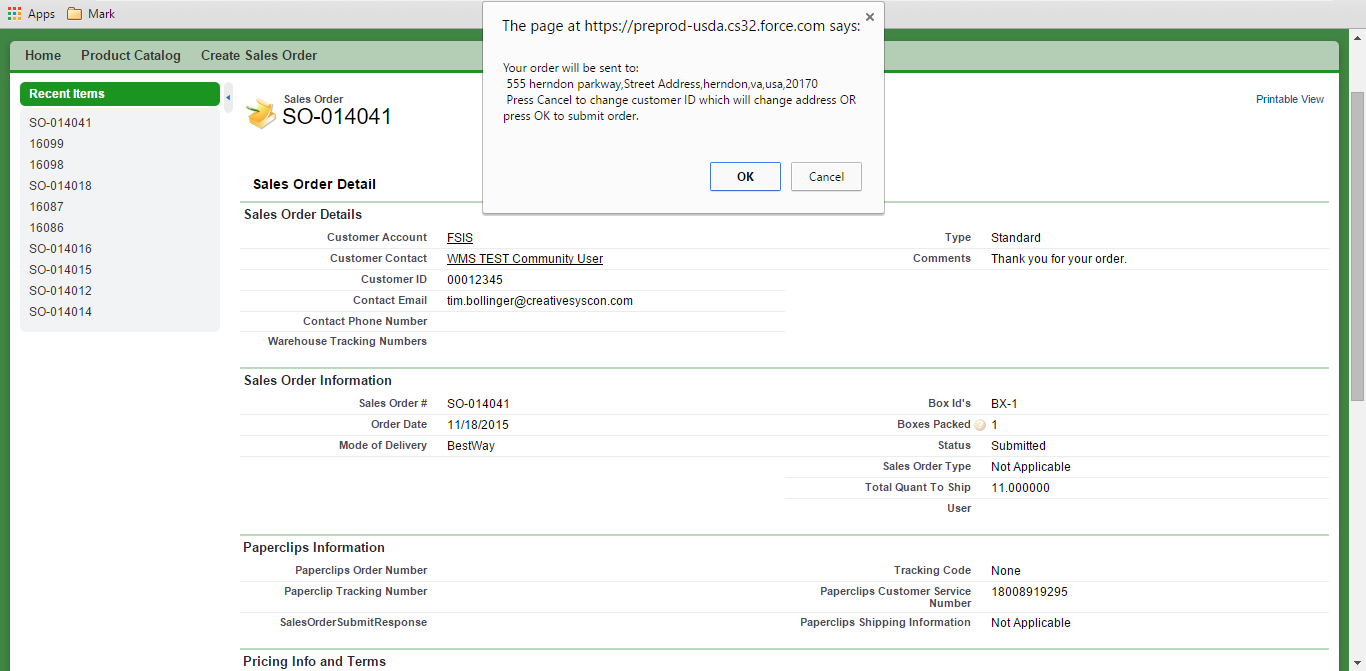 Field Supply - Quick Ordering Facts

Visit our website frequently for any changes/updates (www.bsc.usda.gov). 

If you need assistance placing an order or to obtain the status of an order, call 1-877-576-6329 or send an email to CFPDC@dm.usda.gov .

 You may also fax orders to 301-394-0300.
ADDITIONAL INFORMATION – Alternate Address


If loaded in the system, users may also choose an alternate address by clicking Update Alternate Address.
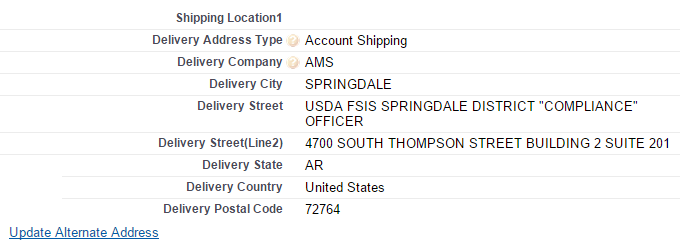 On the Alternate Address Selector, users can select an Alternate Address IF loaded on the account.  IF loaded, select an address and click Update.
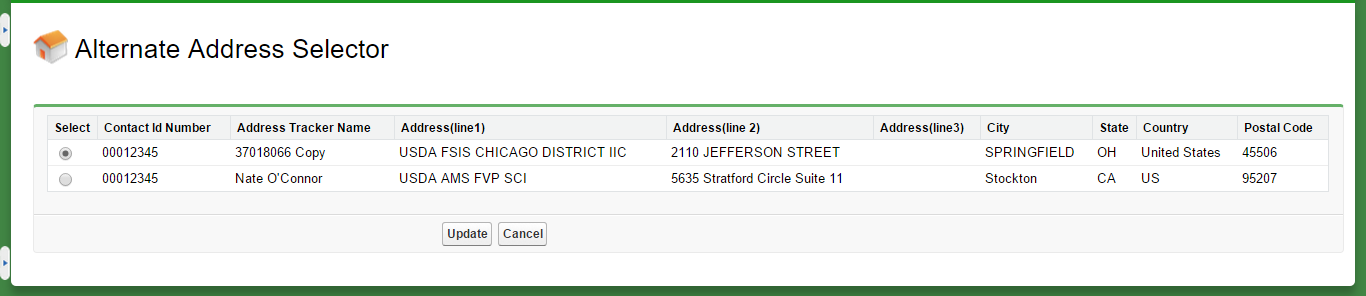 After clicking update, the selected address will be displayed as the Delivery Address for your order.
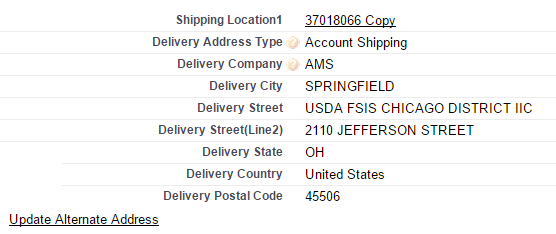